Организация и проведение муниципального молодежноготуристического слёта имениВ.И. Роборовскогономинация: развитие человеческого капитала
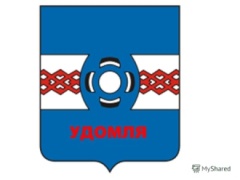 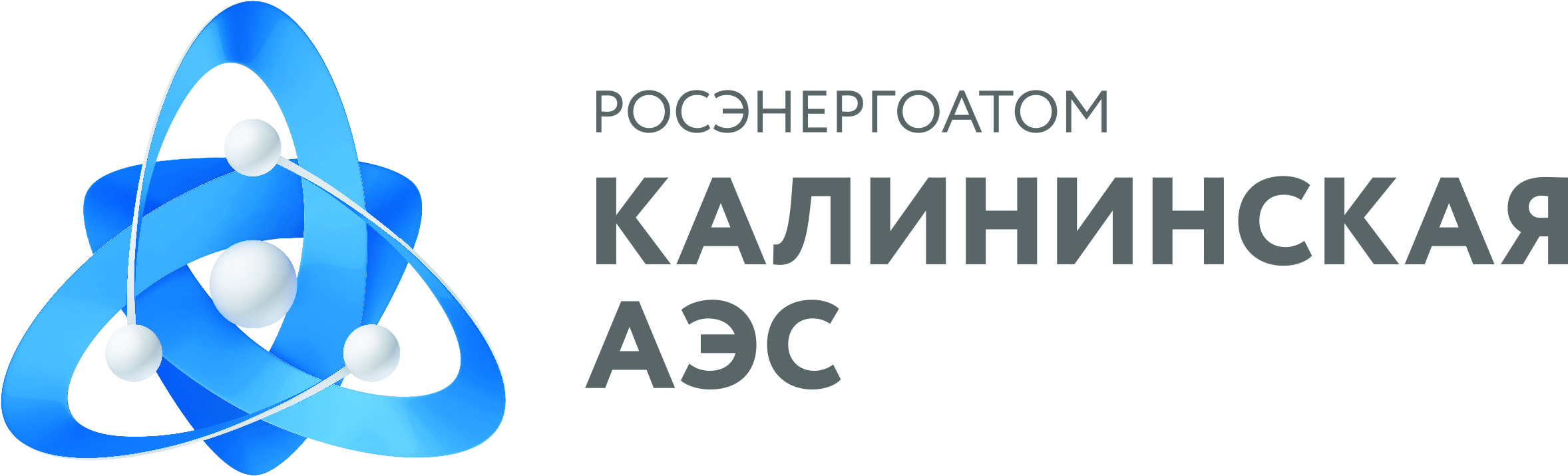 Муниципальный молодежныйтуристический слёт имени В.И. Роборовского в Удомельском городском округе проводится на протяжении 24-х лет, в последние выходные мая в дер. Доронино на берегу реки Съежа
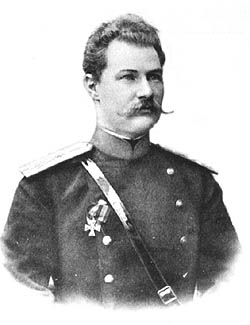 Туристический слёт проводится с целью:
- приобщения молодежи к здоровому образу жизни;
- привлечения молодежи к систематическим занятиям спортивным туризмом;
- создания и продолжения традиций, способствующих нравственному и физическомустановлению молодежи;
- воспитания у молодого поколения чувства национального достоинства посредствомприобщения к истории края и его традициям.
Всеволод Иванович Роборовский
(8 мая 1856г – 6 августа 1910г.)
полковник Русской императорской армии, военный исследователь Центральной Азии, ученик и сподвижник Николая Пржевальского
К участию в туристическом слёте допускаются командытуристических клубов, предприятий, организаций, учебных заведений, сельских и городских поселений Тверскойобласти и других субъектов Российской Федерации
Программа туристического слета
Виды, включенные в общекомандный зачет:
1. Соревнования по туристической технике
2. Соревнования по спортивному ориентированию
3. Конкурс туристического быта
4. Конкурс представления команд 
5. Конкурс «Богатырь турслета» 

Виды, не включенные в общекомандный зачет, но обязательные для участия:
1. Смотр на лучшее туристическое блюдо
2. Перетягивание каната
3. Квест - игра «Падал прошлогодний снег»

Виды, не включенные в общекомандный зачет (по желанию команды):
1. Спортивные конкурсы: гиревой спорт, волейбол, футбол, дартс
2. Конкурс на лучшего рыбака
3. Конкурс туристической (бардовской) песни
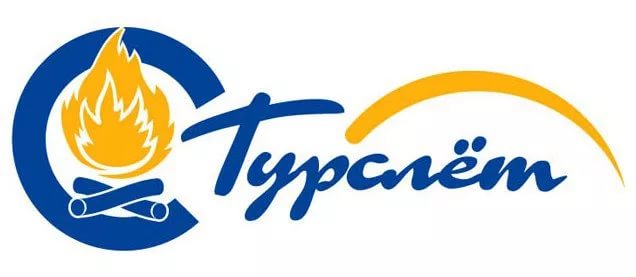 Образец заявки на участие в муниципальном молодежном туристическом слетеим. В.И. Роборовского
Туристическая техника (Комбинированный туристический маршрут)
Туристическая техника (Комбинированный туристический маршрут)
Этап №1 - шесть участников по очереди проходят заданный маршрут по скалодрому, первый участник свободным лазанием, остальные по командным перилам или свободным лазанием, Далее два участника спускаются по веревке (дюльфер), остальные спускаются по круто наклонной переправе.	Этап №2 - каждый участник команды переходит на противоположный берег по судейскому бревну с помощью командной страховки (умение вязать узел «проводник-восьмерка»)	Этап №3 - 4 участника самостоятельно проходят с командной страховкой на противоположный берег реки по двум параллельным веревкам и навесной переправы. Два участника на двухместном катамаране проходят заданный маршрут.
Соревнования по мини - футболу
Соревнования по волейболу
Состав команды: 6 человек. Игра состоит из трех партий, до 15 очков в каждой партии. При выигрыше командой 2-х партий подряд 3-я партия не проводится. Финал - до 15-ти очков в каждой партии, также до 2-х побед.
Состав команды: до 6 человек. 2 тайма по 7 минут. При ничейном результате - игра до первого гола. Правила упрощенные.
Конкурс представления команд
Спортивное ориентирование
Для проведения соревнований устанавливаются две дистанции по 3-5 КП протяженностью до 5 км. каждая. На старте оборудуются два стартовых коридора.
Время выступления не более 4 минут. Оценивается: качество исполнения, юмор, оригинальность, содержание и его соответствие заданной теме, сюжет, наличие в выступлении информации о команде и участниках, наличие единой формы и эмблемы команды.
Запрещается в выступлении команды использовать пропаганду расизма, пошлости, алкоголизма, наркомании и табакокурения.
Конкурс туристического блюда
Конкурс туристического быта
Туристический быт оценивается в течение всех дней соревнований. Проверка производится в присутствии капитана команды. При подведении конкурса на лучший туристический быт учитываются чистота и порядок на территории лагеря команды, наличие средств пожарной безопасности, правильность и безопасность в установке палаток, оборудование места приготовления пищи, наличие мест для мусора и пищевых отходов, наличие медицинской аптечки для оказания первой помощи. Особое внимание уделяется оформлению лагеря. Приветствуются творческий подход и креативные идеи!
При подведении итогов этого конкурса учитываются: оригинальность, вкусовые качества, оформление, съедобность, возможность приготовления в походных условиях. Обязательно наличие паспорта блюда.
Контакты ответственных лиц за реализацию практики:
Баширова Ольга Валерьевна
Руководитель Управления культуры, спорта и молодежной политики Администрации Удомельского городского округа
тел.: 8(48255)54236
е-mail: uksim-ugo@yandex.ru
Большакова Ольга Вячеславовна
Главный специалист Управления культуры, спорта и молодежной политики Администрации Удомельского городского округа
тел.: 8(48255)543472
е-mail: uksimmp@mail.ru